Smart data collection: From research to production
Digital transformation and smart data collections in the domain of diary-based surveys in Germany
Smart Survey Implementation (SSI) conference on April 2nd and 3rd, 2025
Initially presented at the Meeting of the ESS Innovation Network (EIN) on December 10th, 2024
Smart data collection: From research to production
Agenda
HBS and TUS
Project – from research to production
Lessons learned going into production
Smart data collection: From research to production
Agenda
HBS and TUS
Project – from research to production
Lessons learned going into production
Smart data collection: From research to production
TUS & HBS
Methodological features
Economic accounts of private households (HBS)
Diary-based household surveys

Many free-text data entries
Resource-intensive data processing

Previous surveys were conducted entirely on paper mode (PAPI)
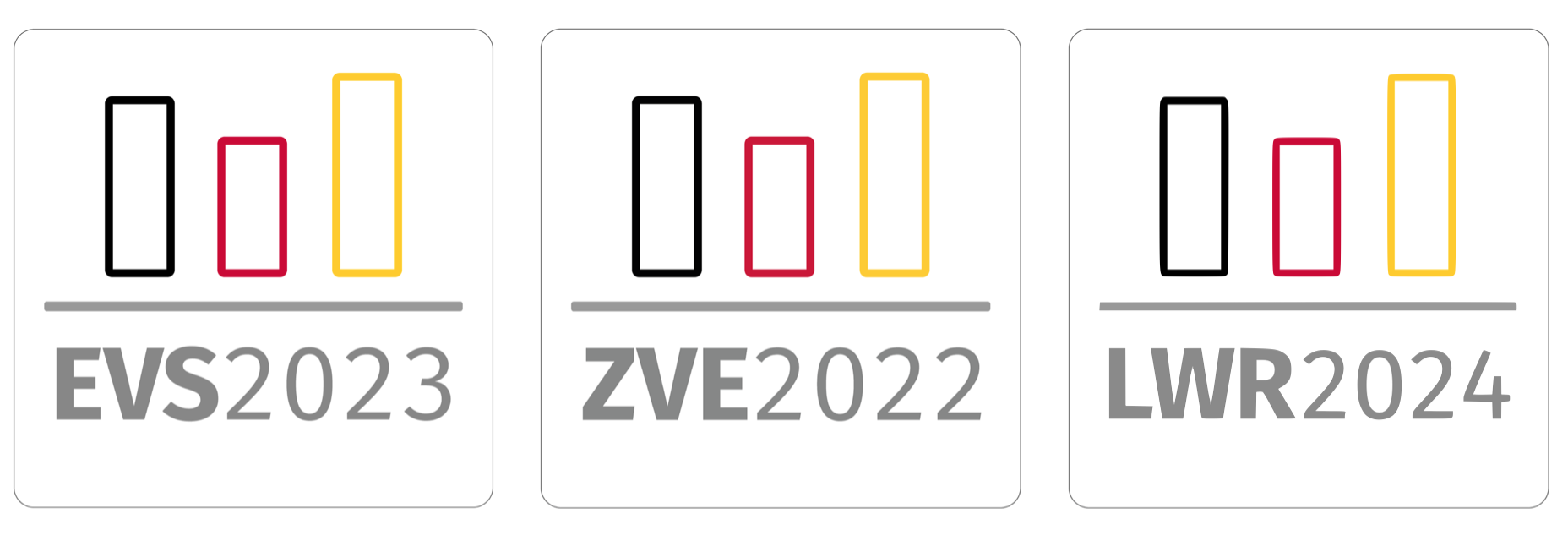 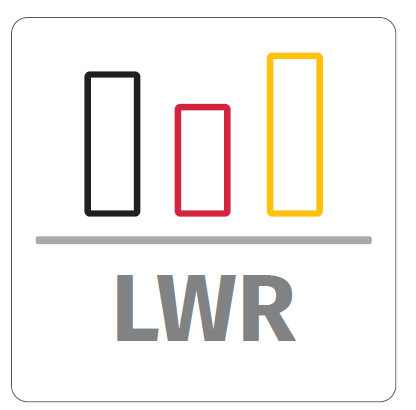 Time use (TUS)
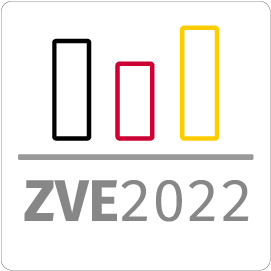 Federal Statistical Office (Destatis)
10.12.2024
4
Smart data collection: From research to production
Decision process towards digitalization
Declining trend in voluntary participation rates  Wiesbaden Memorandum in 2011








 Eurostat and NSIs decided to develop and implement new data collection modes to call a hold on declining participation rates and increase data quality
Push-factors
Diary-based researches
Demanding and burdensome 
Participants expect a digital option
Pull-factors
App-based researches offer:
… ways to minimize effort for respondents
… insights during field phase
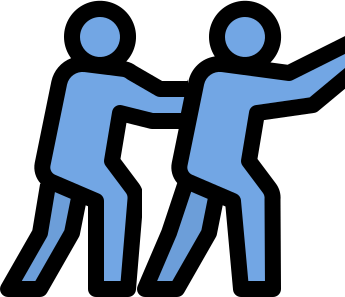 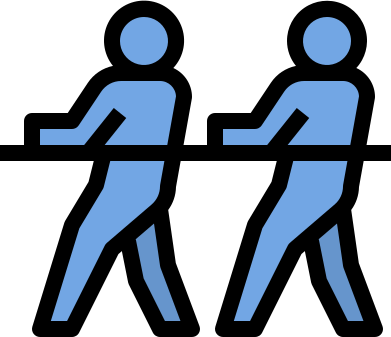 10.12.2024
5
Smart data collection: From research to production
Agenda
HBS and TUS
Project – from research to production
Lessons learned going into production
From research to production
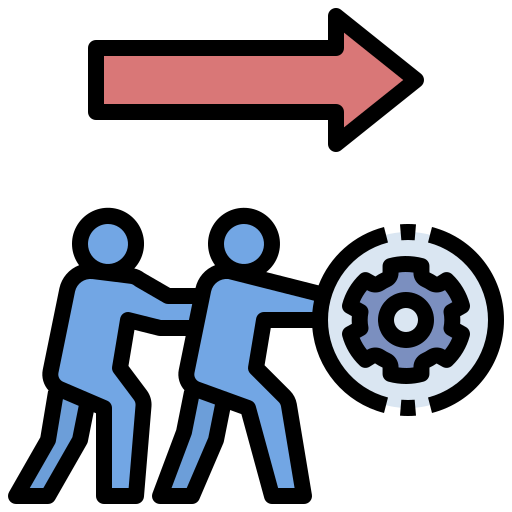 Software MOTUS
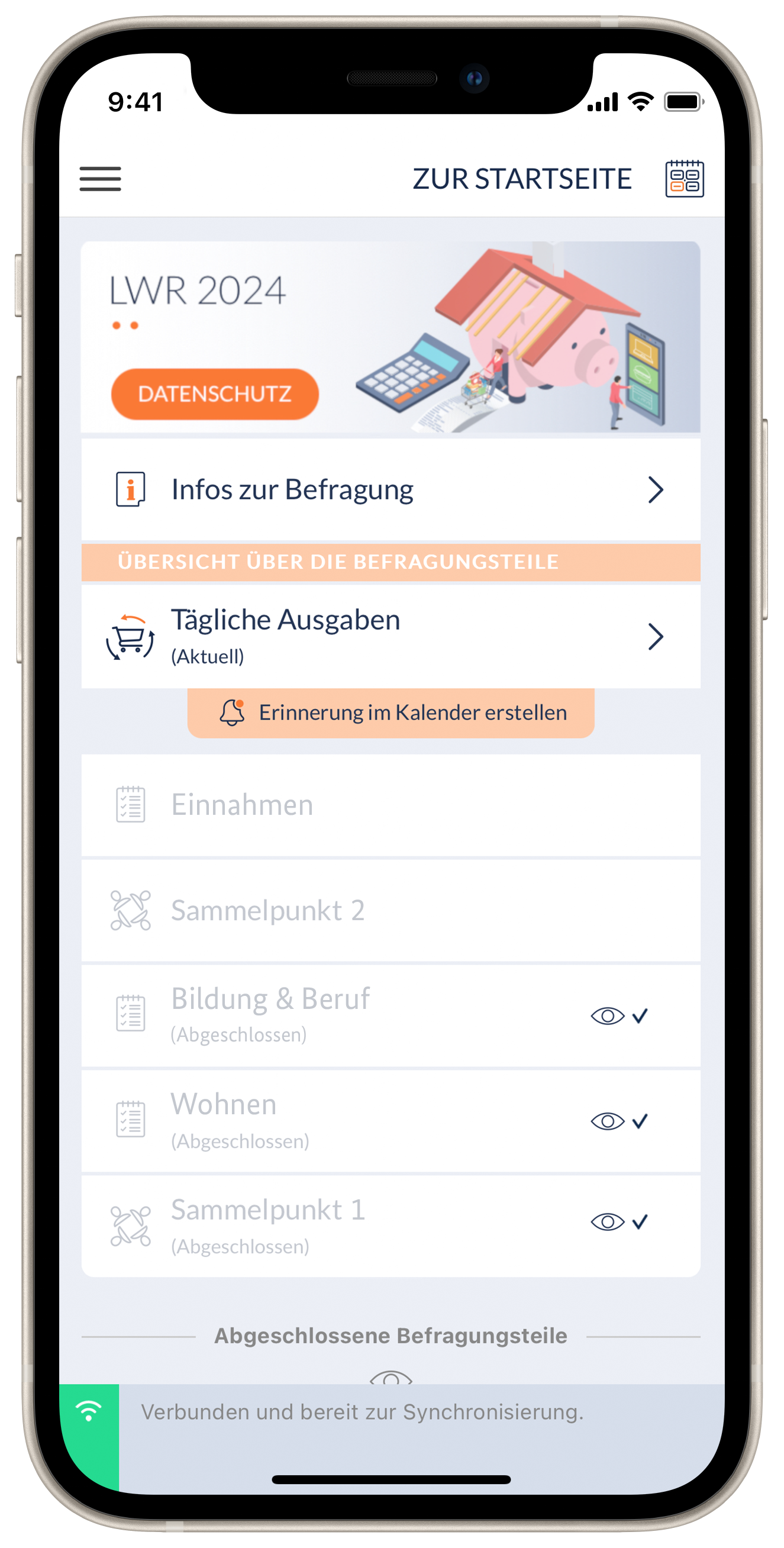 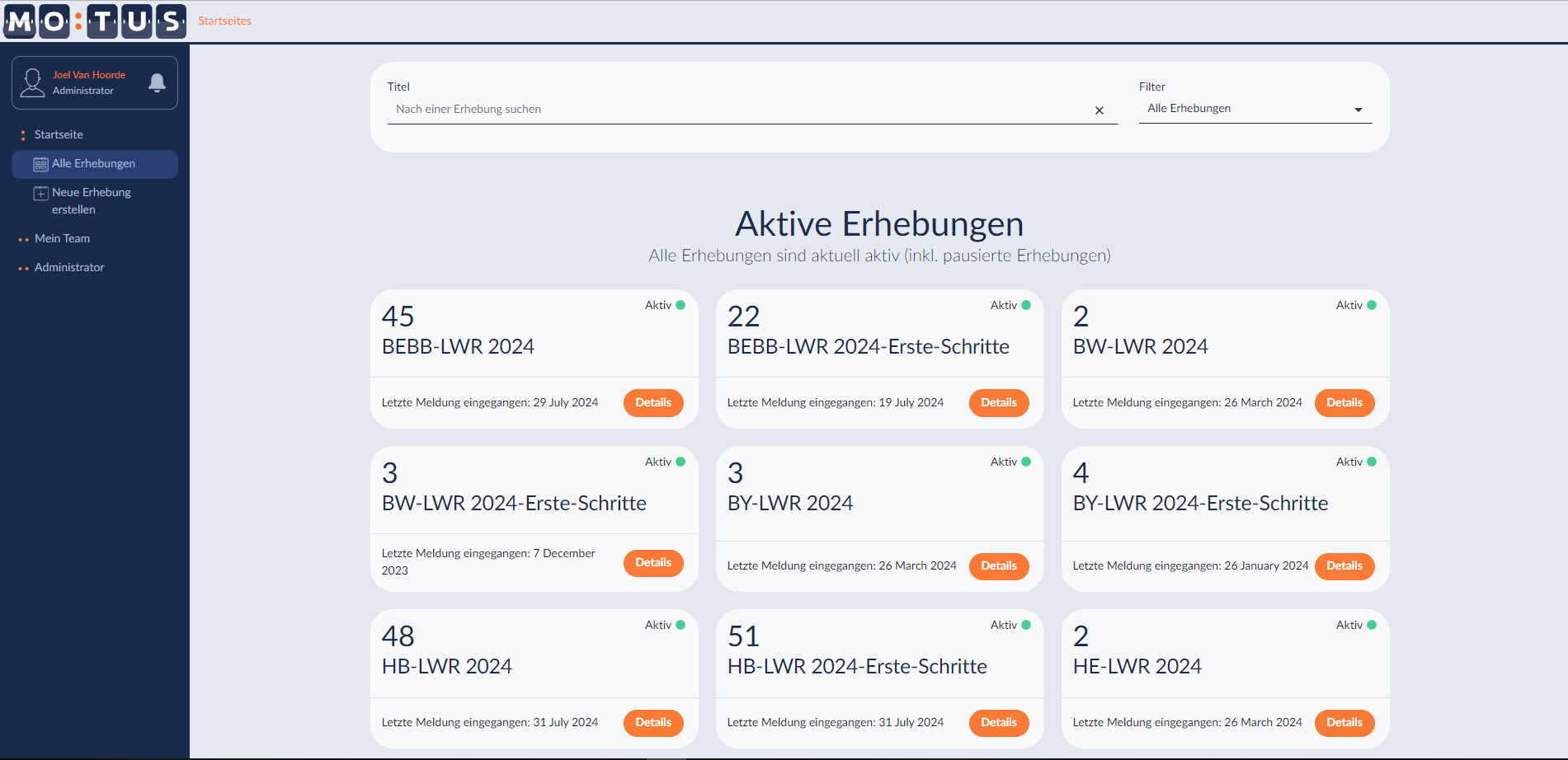 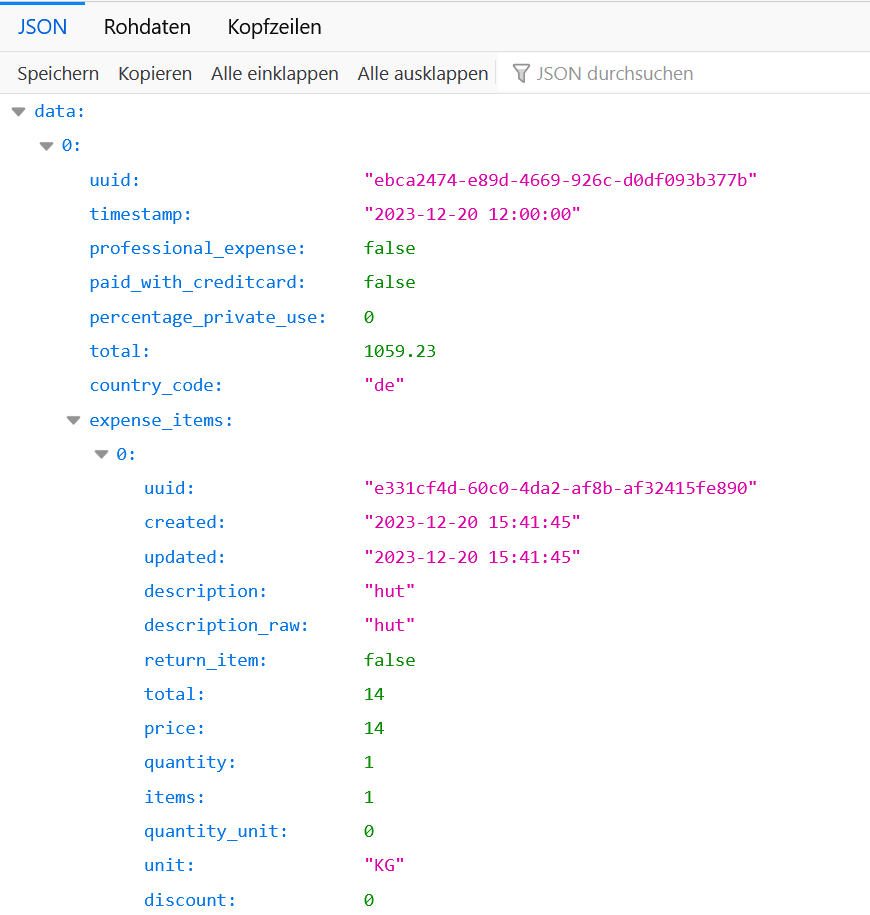 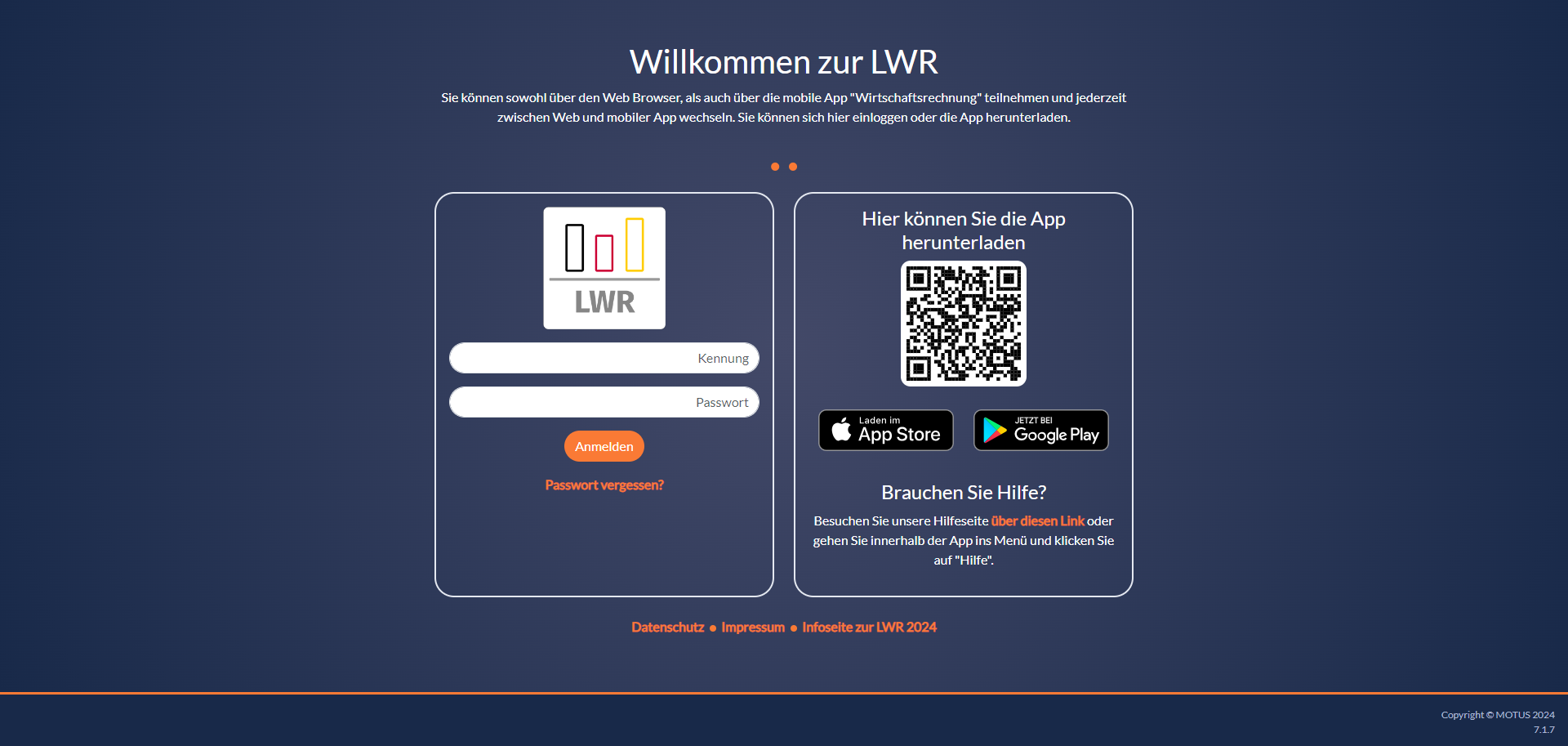 Smart data collection: From research to production
Timeline
2018
2019
2020
2021
2022
2023
2024
2025
Q1
Q2
Q3
Q4
Q1
Q2
Q3
Q4
Q1
Q2
Q3
Q4
Q1
Q2
Q3
Q4
Q1
Q2
Q3
Q4
Q1
Q2
Q3
Q4
Q1
Q2
Q3
Q4
Q1
Q2
Q3
Q4
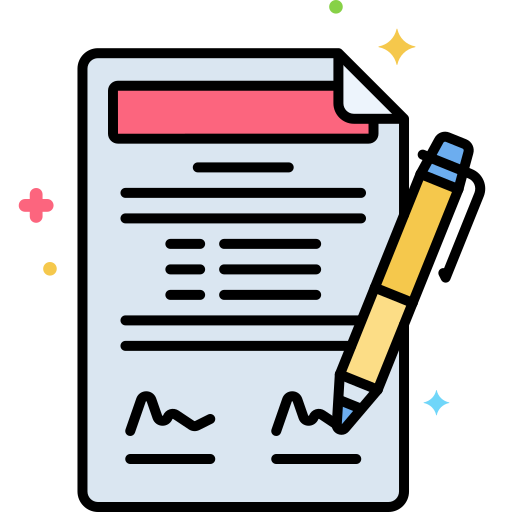 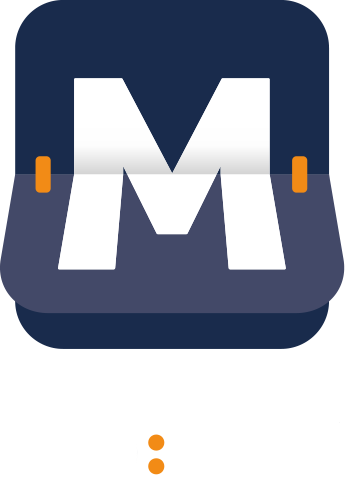 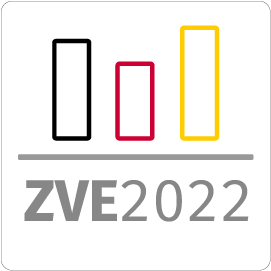 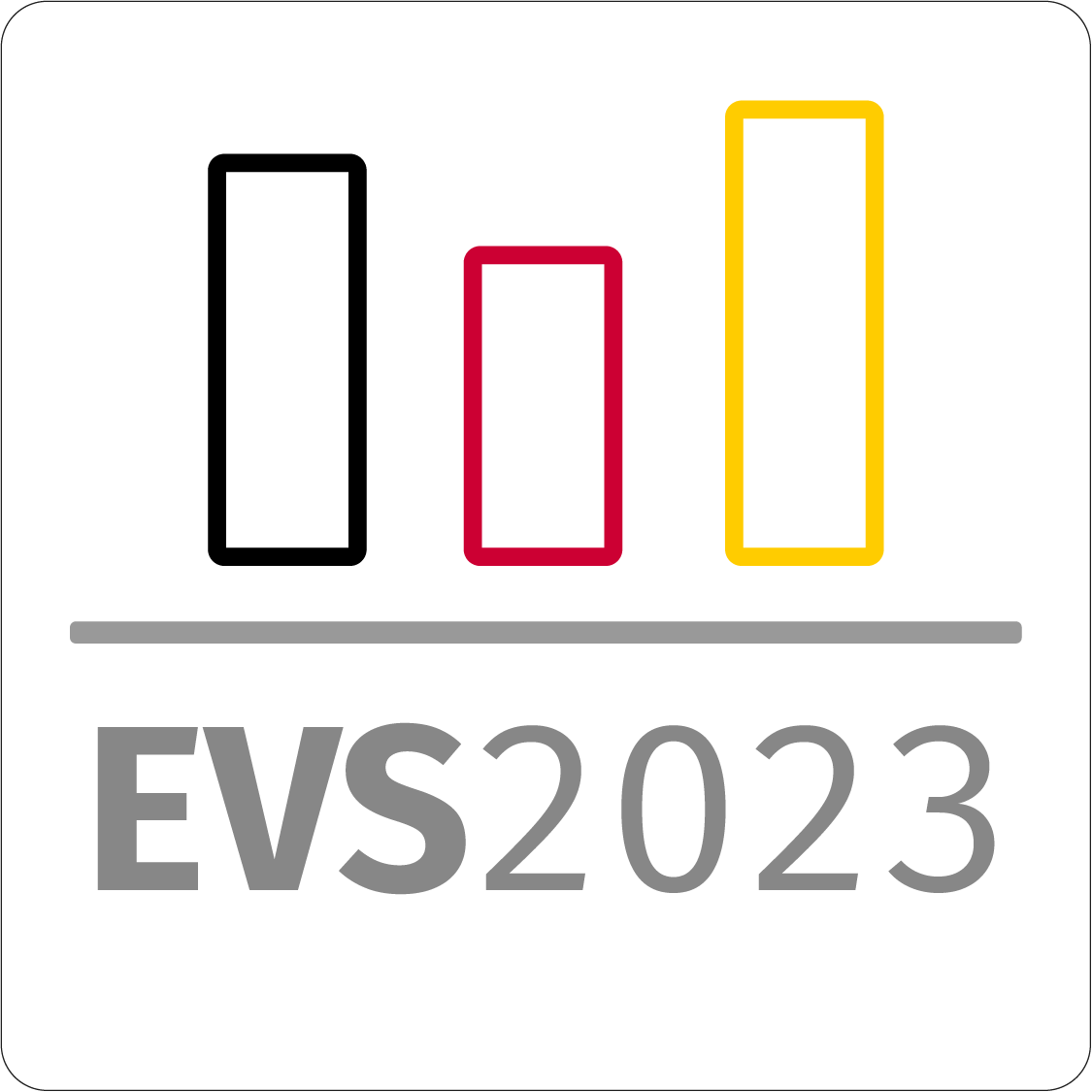 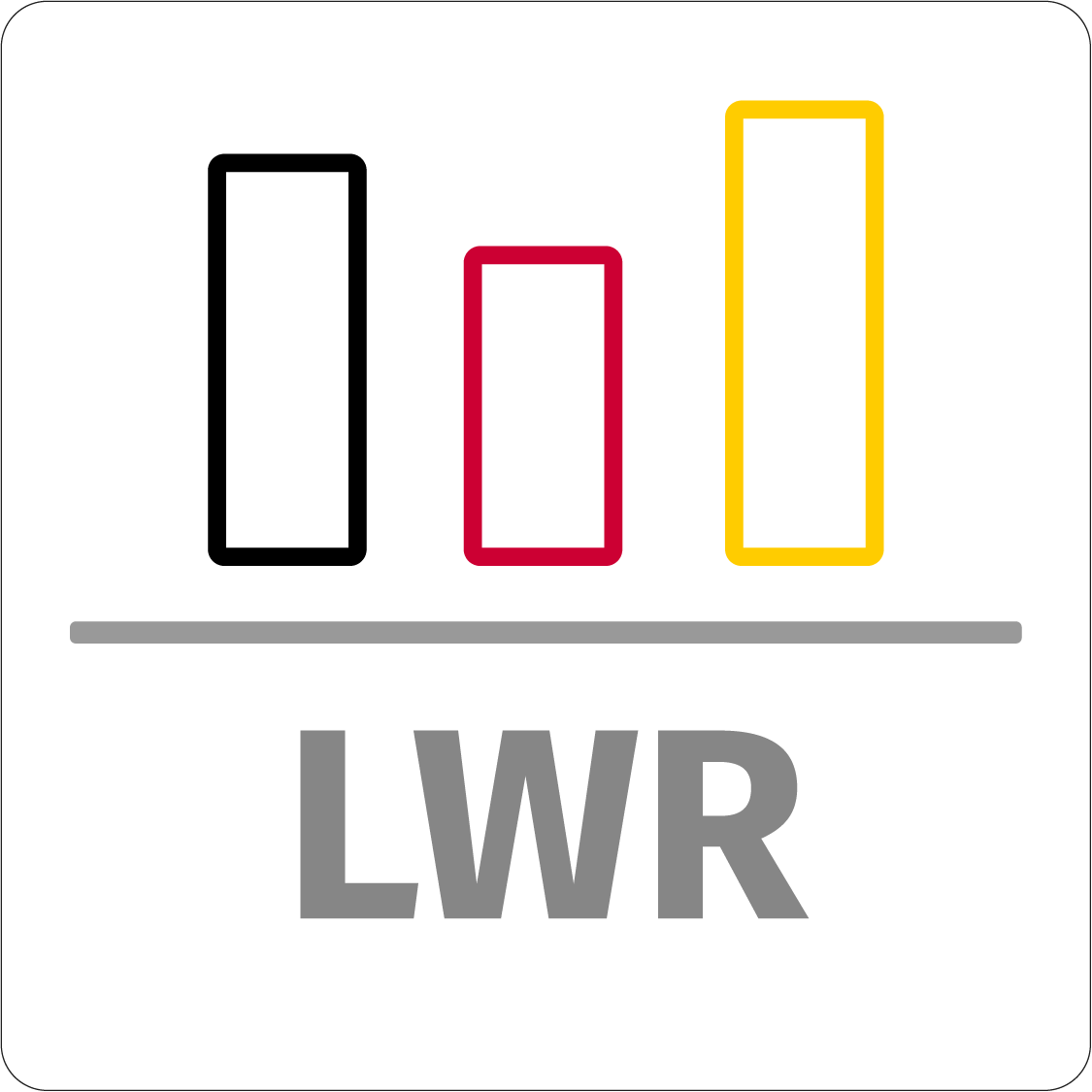 Develop-ment for DE-HBS
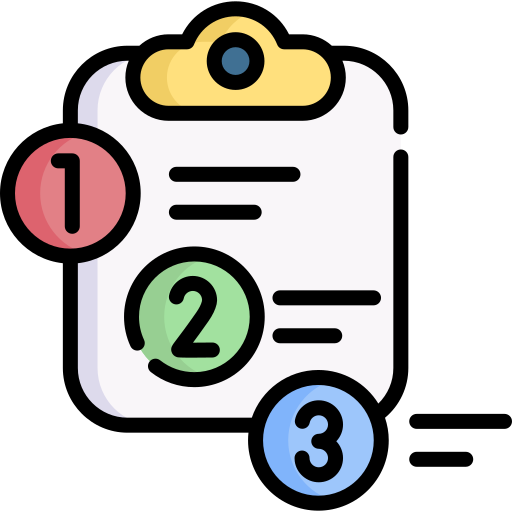 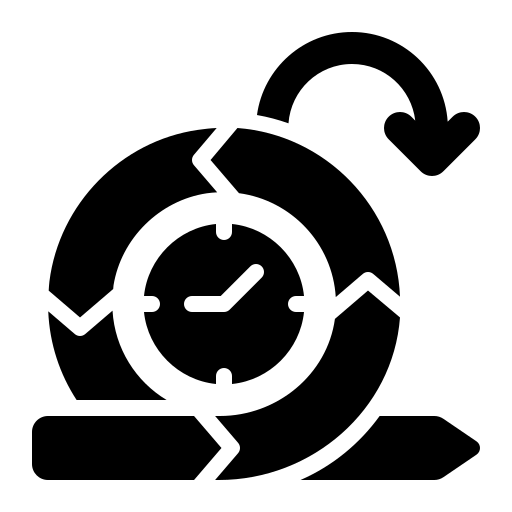 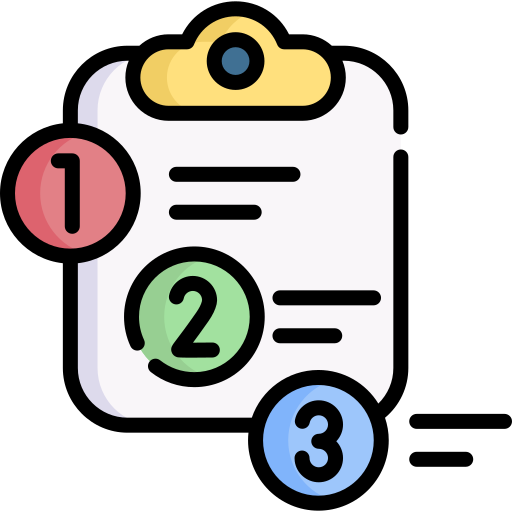 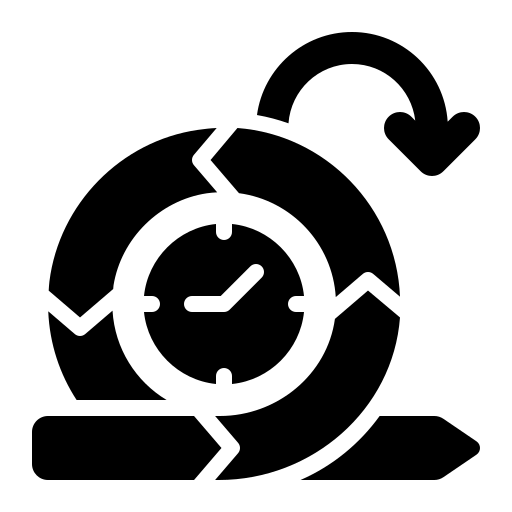 Milestones
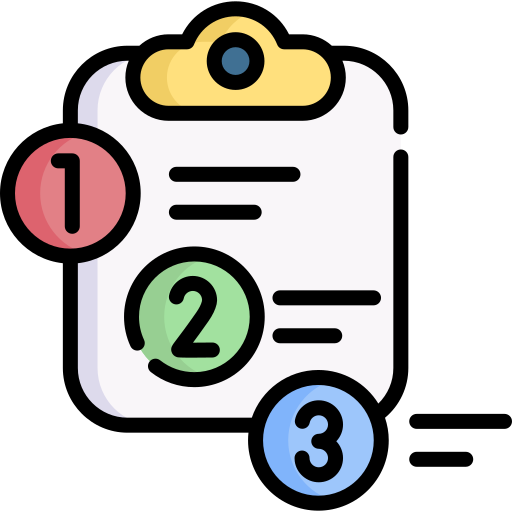 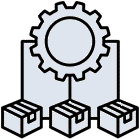 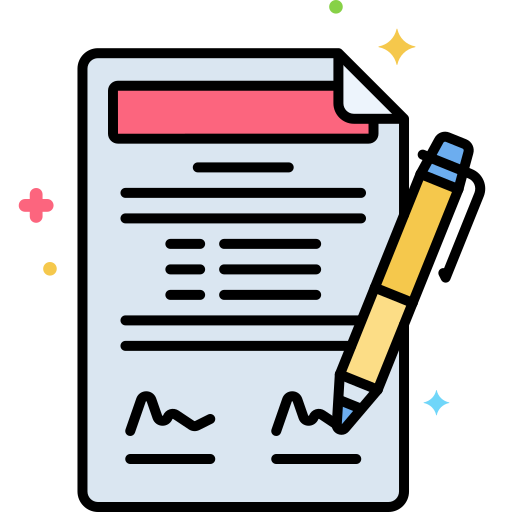 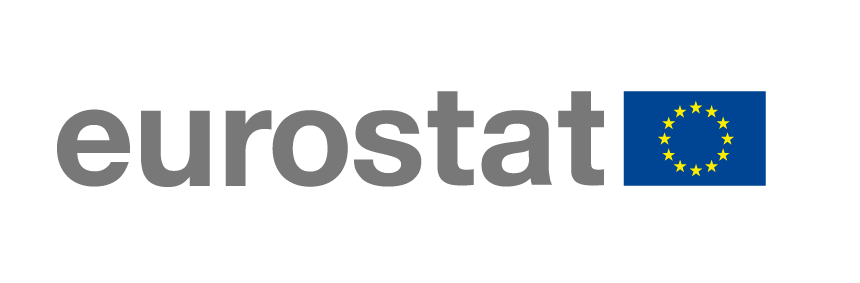 HBS 2026 – Implementation
Preparing for “an App”
Development for DE-TUS
German require-ments
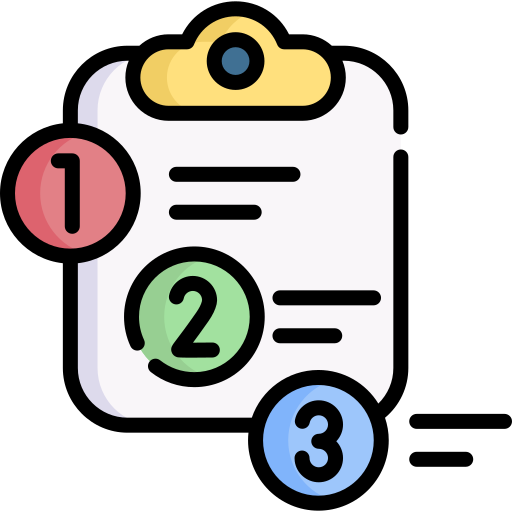 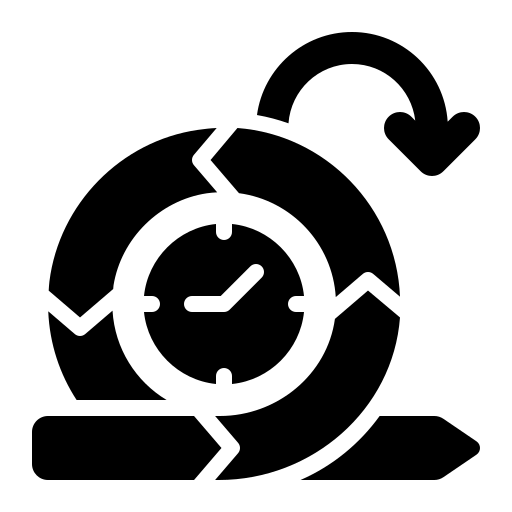 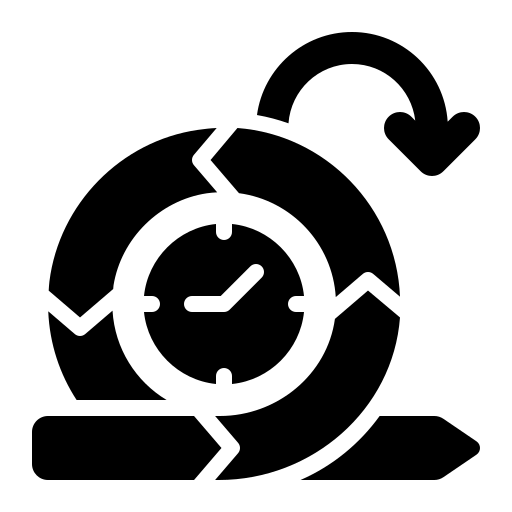 Germany
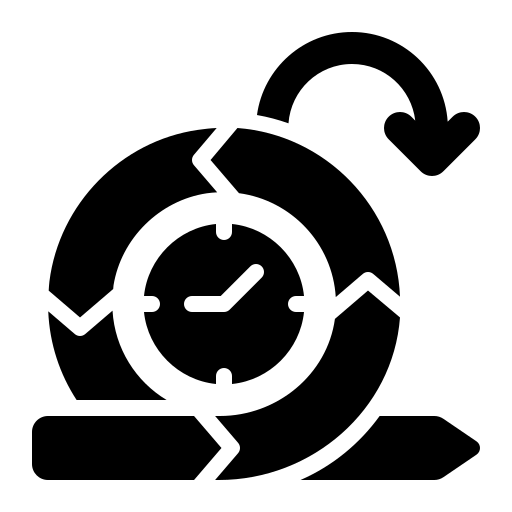 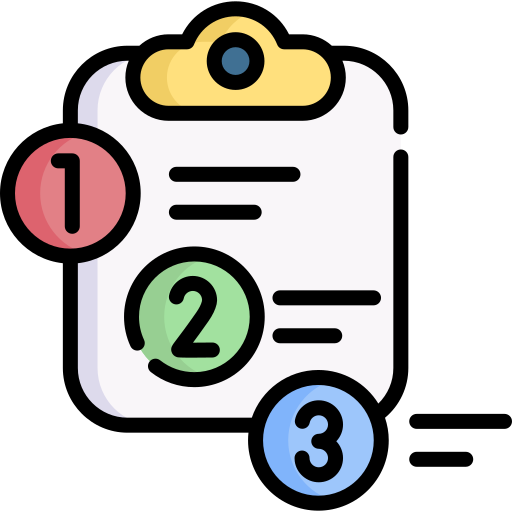 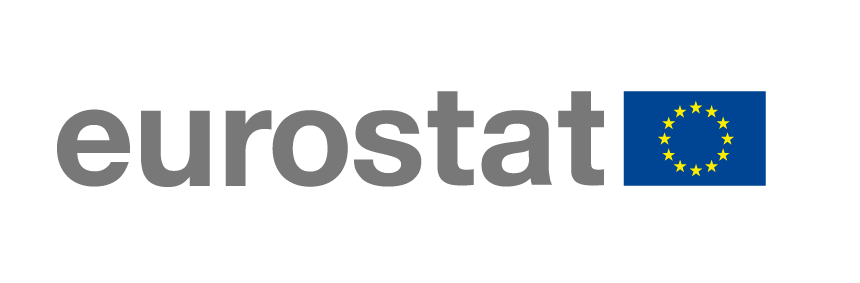 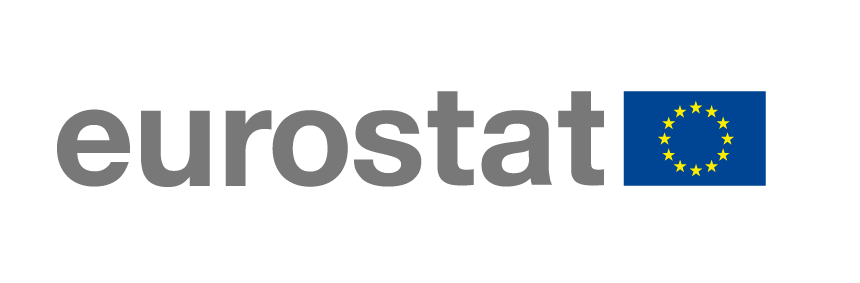 Smart Survey Implementation
CRŒSS
Source TM
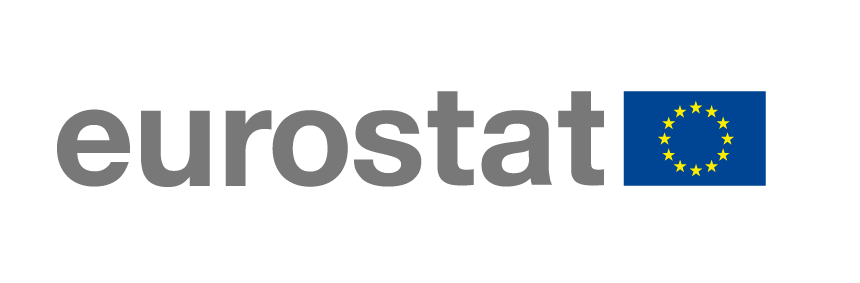 EU Grants
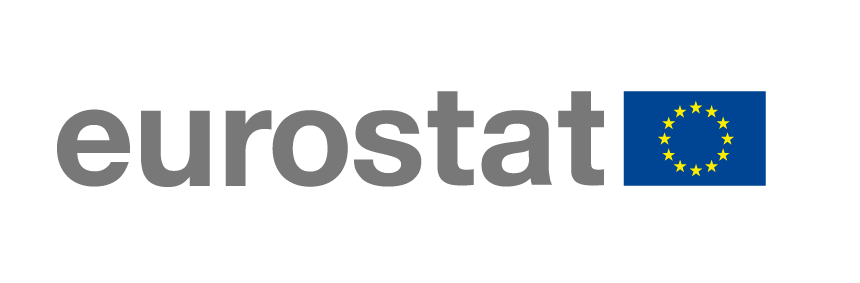 Trusted Smart Surveys
3 years 
„Can it work?“
< 1 year
„Will it work?“
stages of 
„working“
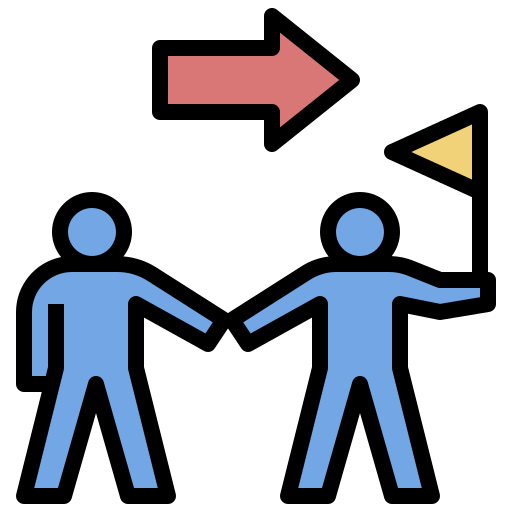 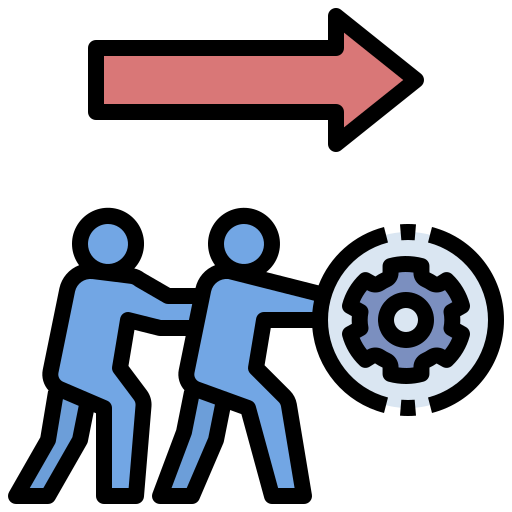 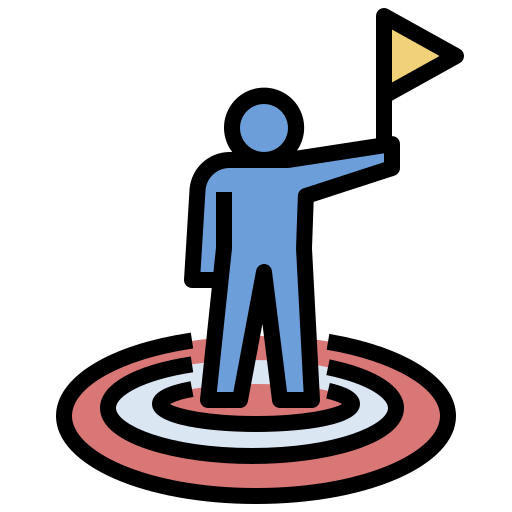 Sources: 
https://www.flaticon.com/
Federal Statistical Office (Destatis)
10.12.2024
9
Smart data collection: From research to production
From research to production
Foundational work
The (not so basic) basics
Legal, data privacy, and data security 
IT-infrastructure and server performance 
Functional adaptations 
Transforming a third-party app to meet specific national demands
Mode strategy
Online only? Online first? Free choice? 
Measurement equivalence
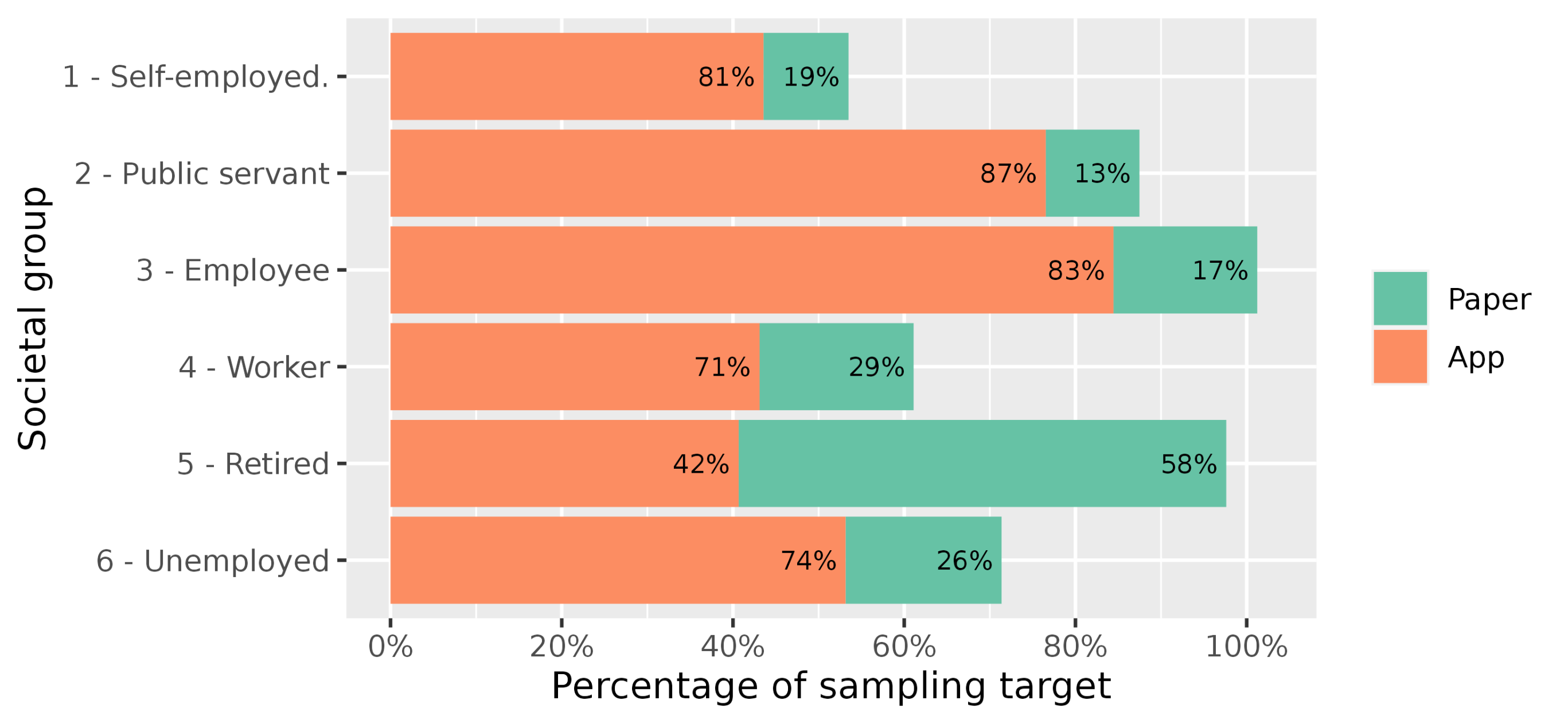 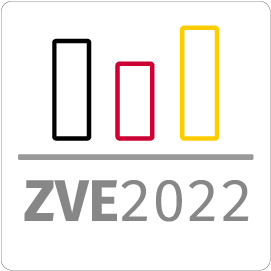 Federal Statistical Office (Destatis)
10.12.2024
10
Smart data collection: From research to production
From research to production
Fieldwork efficiency
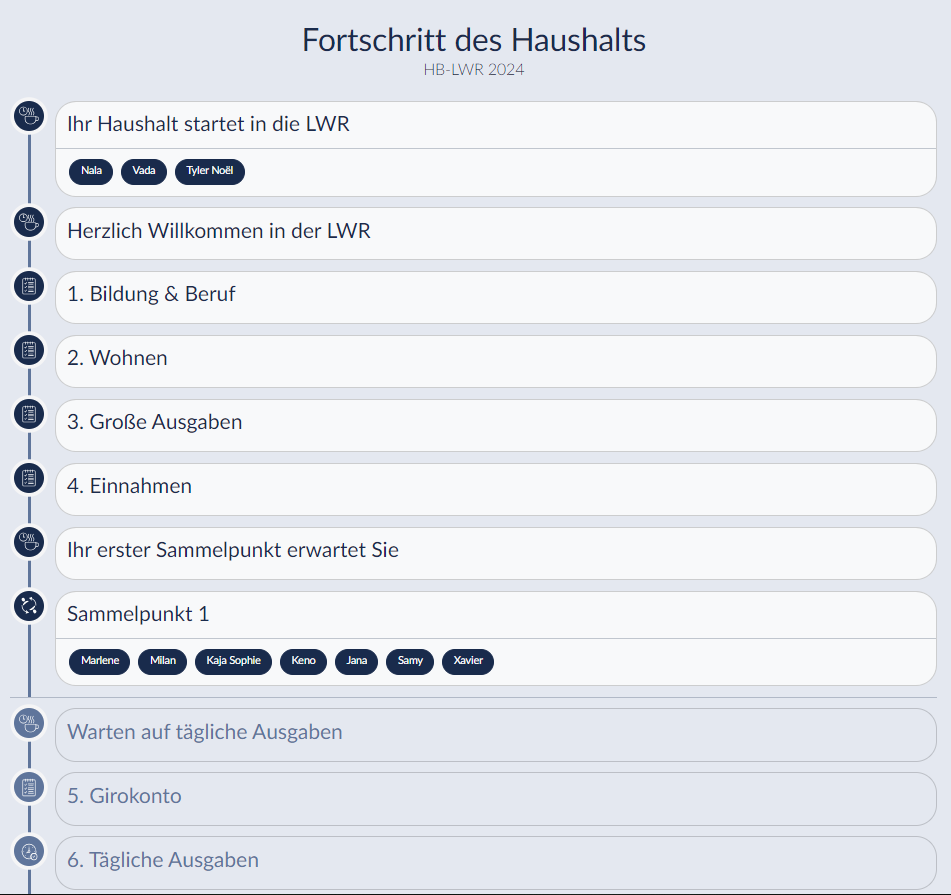 Survey managers – Learning a new role: 
Service-oriented subject-matter 
Technical experts 
 ~1 FTE per 700 households surveyed 

Designing efficient service platforms
Opening the black box of the field phase
Federal Statistical Office (Destatis)
10.12.2024
11
Smart data collection: From research to production
From research to production
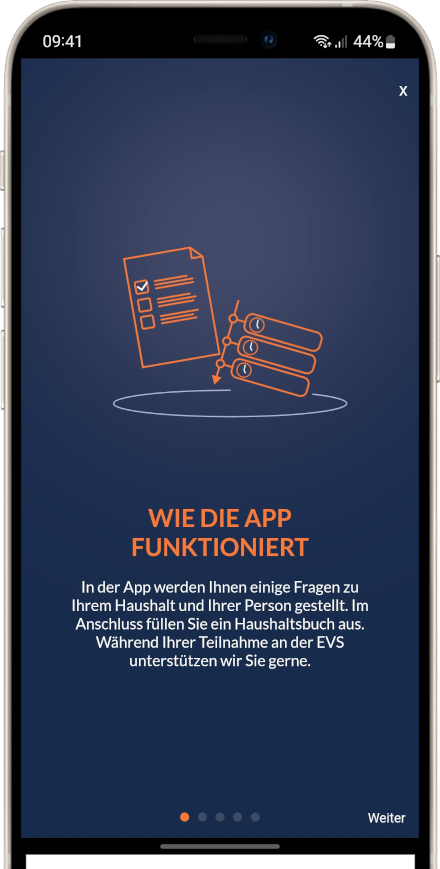 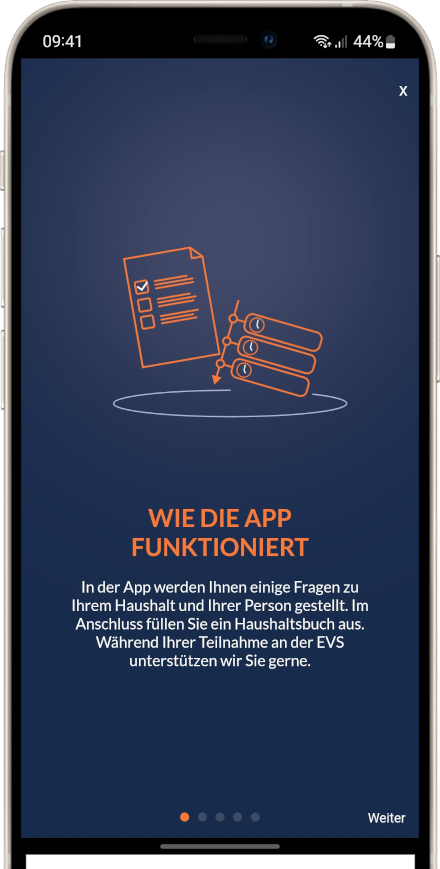 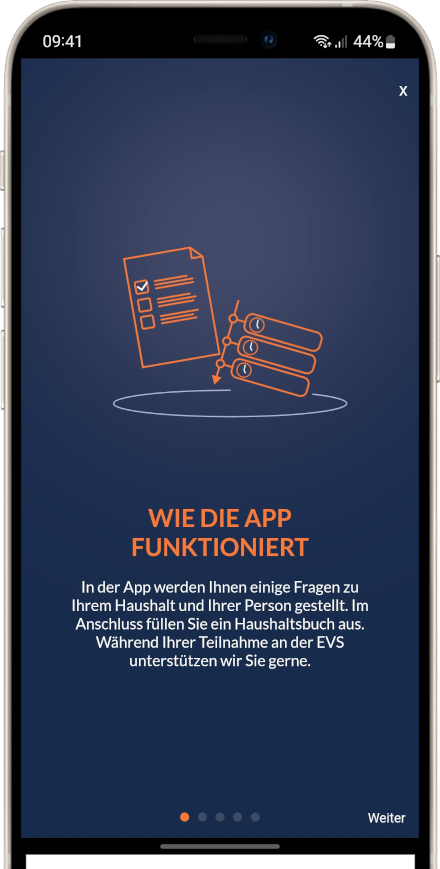 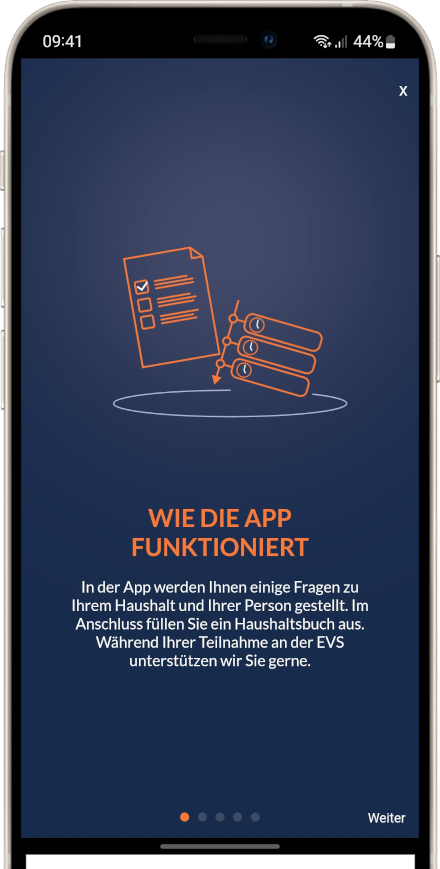 From digital to smart surveys
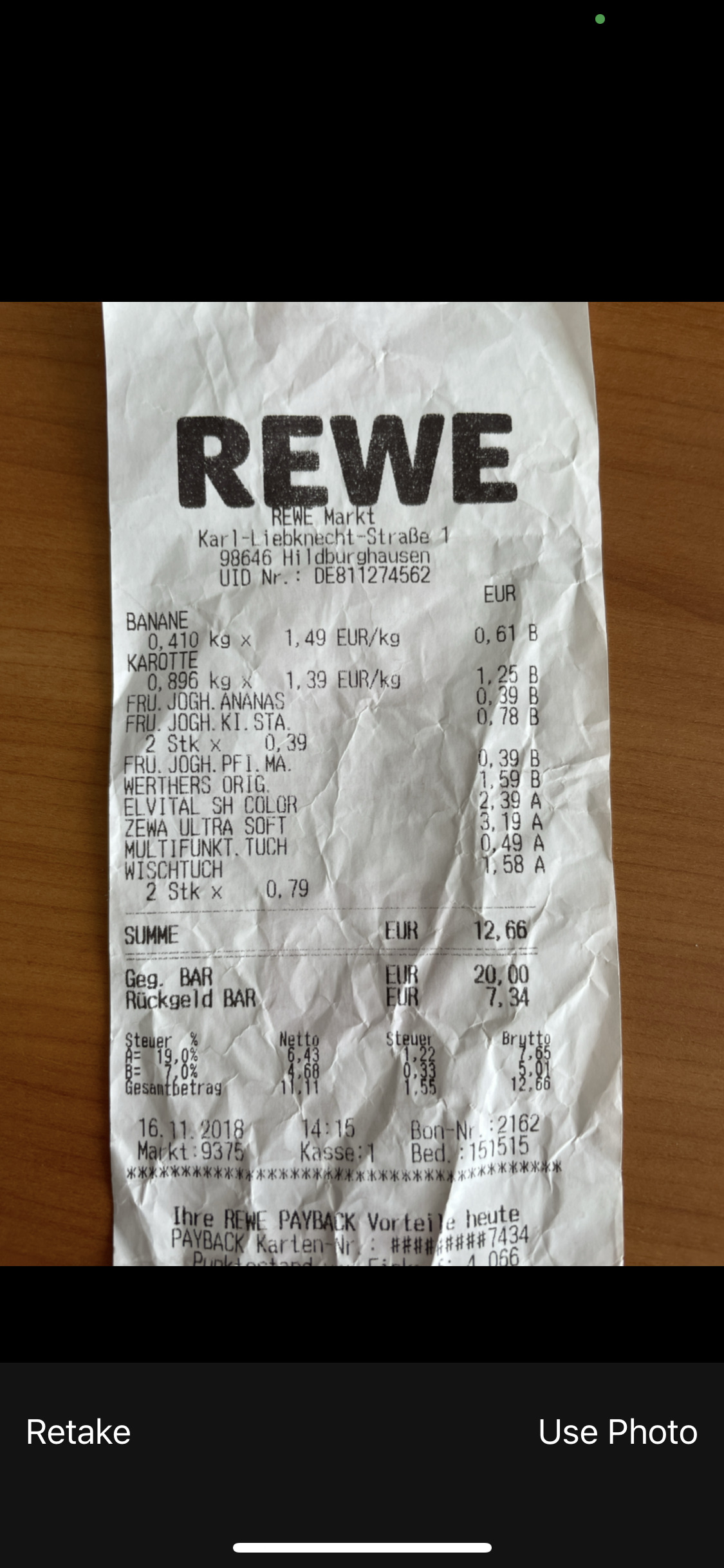 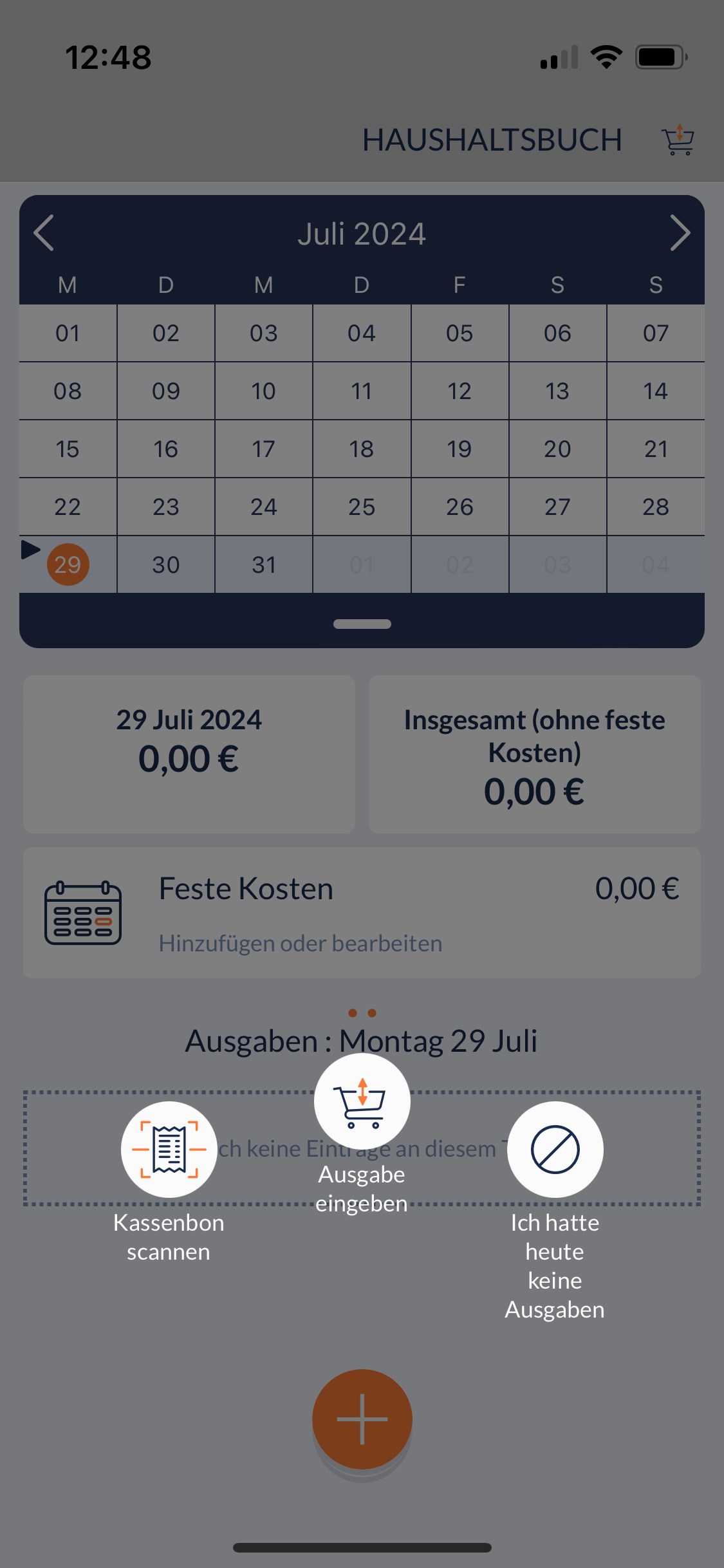 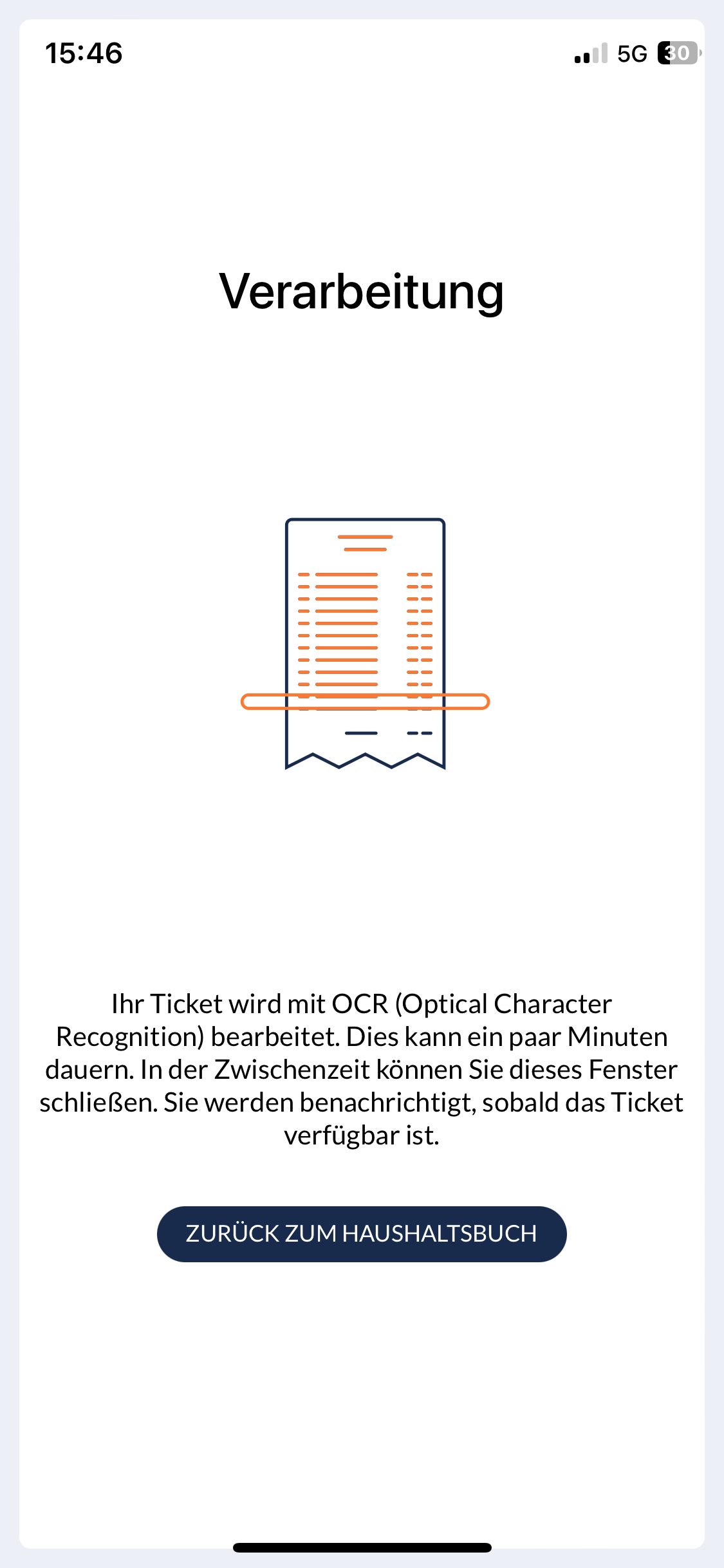 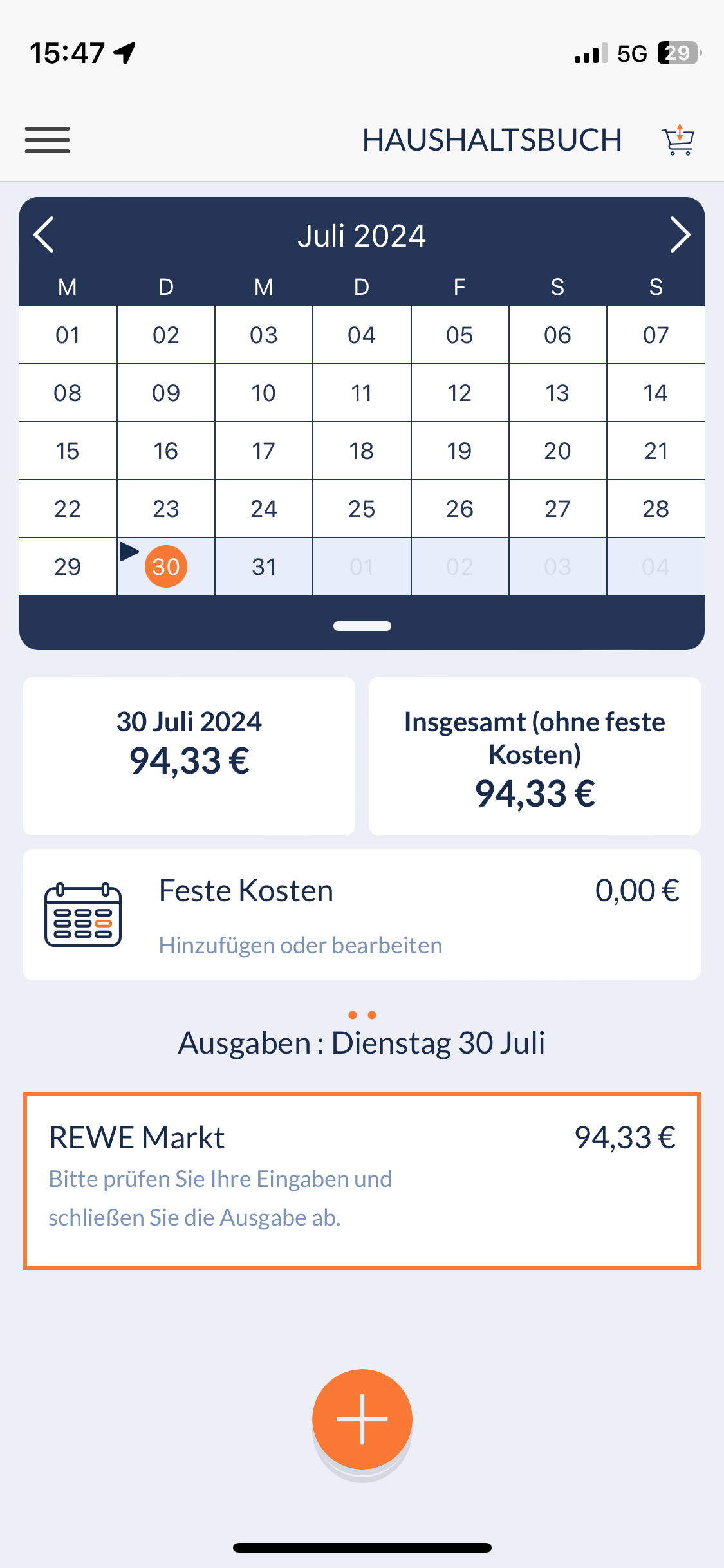 25.01.2021
12
Lessons learned
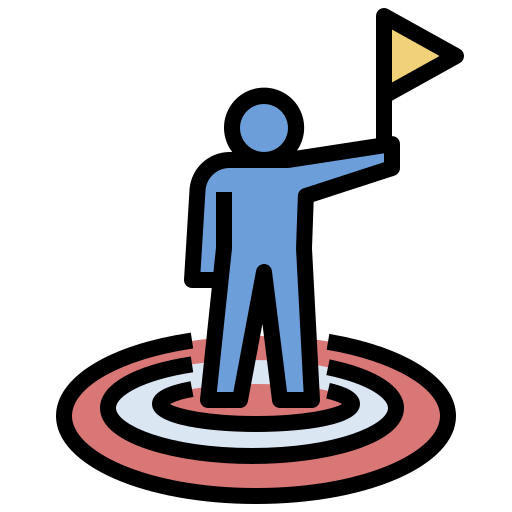 Smart data collection: From research to production
Lessons learned
Costs
IT
Project management
Methodology
Service attitude
Quality control
Change management
Federal Statistical Office (Destatis)
10.12.2024
14
Smart data collection: From research to production
Lessons learned
Costs
IT
Project management
Methodology
Service attitude
Quality control
Change management
Digitalization is often framed as a means to save money
Ideally, this is true in the long run
Short-term: Investment costs outweigh gains in productivity
Process optimization and modernization are about more than the short-term costs
They are meant to shape the future ways of working
Federal Statistical Office (Destatis)
10.12.2024
15
Smart data collection: From research to production
Lessons learned
Costs
IT
Project management
Methodology
Service attitude
Quality control
Change management
There is a demand for knowledgeable and experienced…
IT-personnel with interest in statistics
methodologists with interests in IT
Federal Statistical Office (Destatis)
10.12.2024
16
Smart data collection: From research to production
Lessons learned
Costs
IT
Project management
Methodology
Service attitude
Quality control
Change management
Experienced IT-project management needed
Defined stop criteria, risk management, fast escalations, shared vision throughout all hierarchies
Increased risk tolerance
Involved staff must be willing to accept certain risk levels 
Clear timeline – you cannot pretest your methods forever
Federal Statistical Office (Destatis)
10.12.2024
17
Smart data collection: From research to production
Lessons learned
Costs
IT
Project management
Methodology
Service attitude
Quality control
Change management
Official statistics is shaped by paper questionnaires
Digitalization can result in “digital paper questionnaires”
Take a deep dive into online survey methods
Database structure, question formats
Online will dominate – keeping PAPI and online in sync will be a challenge if old structures are recycled
Federal Statistical Office (Destatis)
10.12.2024
18
Smart data collection: From research to production
Lessons learned
Costs
IT
Project management
Methodology
Service attitude
Quality control
Change management
Survey Managers instead of interviewers (in DE)
Technical support is added to the subject-matter support
Communication: A more transparent fieldwork means:
NSIs must take on a service mentality
e.g., call and offer support to inactive participants
Federal Statistical Office (Destatis)
10.12.2024
19
Smart data collection: From research to production
Lessons learned
Costs
IT
Project management
Methodology
Service attitude
Quality control
Change management
Automation and trust 
85% of COICOP codes in the German HBS 2023 were results of either ML predictions or search algorithm interactions of users
Risk of unseen bias in the data
Less manual work  More quality control
Stay in the loop
Federal Statistical Office (Destatis)
10.12.2024
20
Smart data collection: From research to production
Lessons learned
Costs
IT
Project management
Methodology
Service attitude
Quality control
Change management
All this results in change… 
… and people often struggle with change
Do not neglect change management
Communicate before you impose changes
Shape the change together
Keep refining and communicating
Federal Statistical Office (Destatis)
10.12.2024
21
Smart data collection: From research to production
Summary
The digital transformation of TUS and HBS at Destatis is a successful project, with a lot of room for future additions and improvements
Destatis will strive to…
… further develop and drive digital transformation 
… share practices with other NSIs and Eurostat
with the aim to …
… develop tools, that make participation in rather burdensome official statistics easier
… increase efficiency of the production process within the NSI
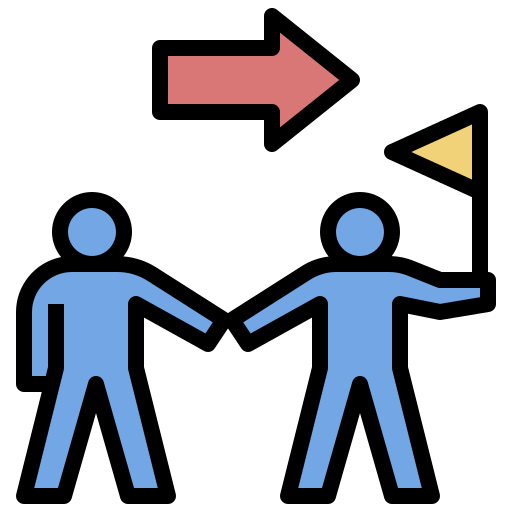 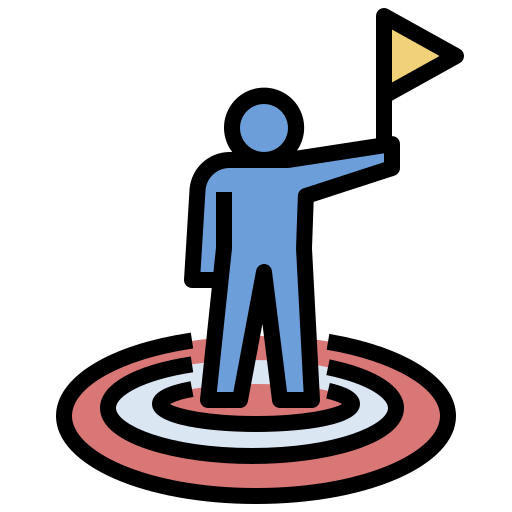 Federal Statistical Office (Destatis)
10.12.2024
22
Contact
Statistisches Bundesamt65180 Wiesbaden 	
Germany
Contact person
Dr. Jerome Olsen
Jerome.Olsen@destatis.de
www.destatis.de
www.destatis.de/kontakt